Konštituovanie ECAV
ECAV na Slovensku po roku 1918
Na prelome 19. a 20. storočia existovalo v Rakúsko-Uhorsku viacero cirkví, denominácií a siekt.
Z cirkví to boli predovšetkým rímskokatolícka, evanjelická a. v. či reformovaná cirkev. Pôsobili tu aj Jednota bratská, baptisti, židovská obec a rôzne sekty.
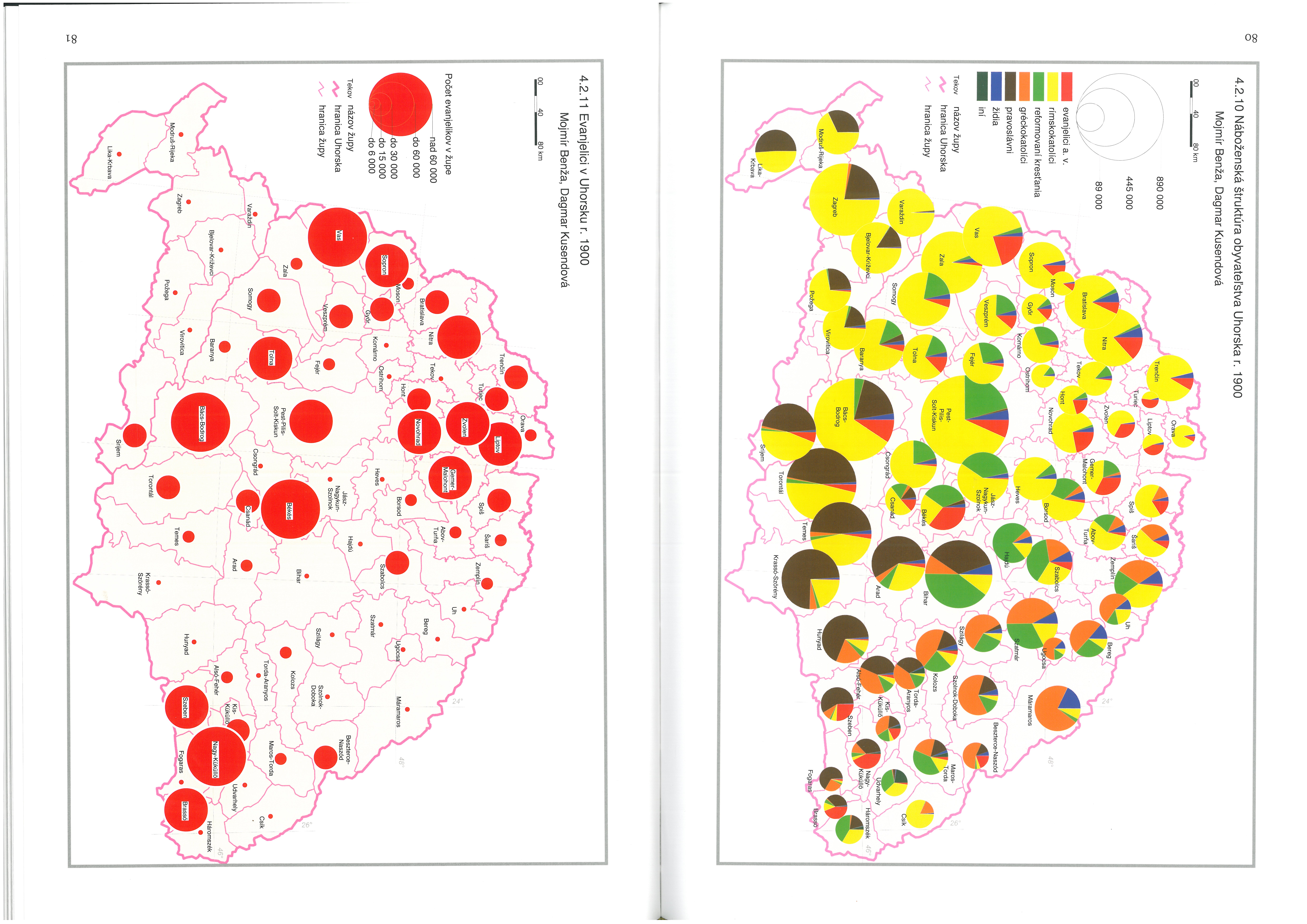 So začiatkom 1. svetovej vojny sa začal meniť aj svet a jeho usporiadanie; po jej skončení vznikli nové štáty, s novými štruktúrami a vnútorným usporiadaním.
Rozdelenie územia Rakúsko-Uhorska po roku 1918
Zánik Rakúsko-Uhorska dôsledkom 1. svetovej vojny, následný vznik
Československej republiky (ČSR) 28. októbra 1918 v Prahe
Podpísanie Martinskej deklarácie 30. októbra 1918 odštartovali nové obdobie v živote slovenských evanjelikov.
Predpoklady pre vznik samostatnej Evanjelickej cirkvi a. v.na Slovensku po roku 1918
Sa predstavitelia slovenských evanjelikov dohodli, že okamžite po stabilizovaní pomerov po 1. svetovej vojne sa vytvorí samostatná Evanjelická cirkev a. v. na Slovensku v rámci ČSR
Martinskú deklaráciu podpísalo 81 evanjelikov (z toho 14 evanjelických farárov) z celkového počtu 106 signatárov, čo bolo takmer 77%.
Na začiatku novembra 1918  v Liptovskom Mikuláši
K 20. augustu 1919 žilo na Slovensku   2 948 307 obyvateľov, z toho 369 414 evanjelikov 12,53%, 2 088 751 rímskych katolíkov 70,85 % a 139 134 židov 4,72 %.
Nariadením bola na prechodné obdobie zriadená generálna rada, ktorá mala riadiť evanjelickú cirkev do zvolania synody. Prechodné obdobie však nemalo trvať dlhšie ako dva roky. Cirkev bola nariadením územne rozdelená na dva dištrikty: západný a východný.
Slovenskí evanjelici sa preto rozhodli obrátiťna ministra s plnou mocou pre správu Slovenska Dr. Vavra Šrobára.
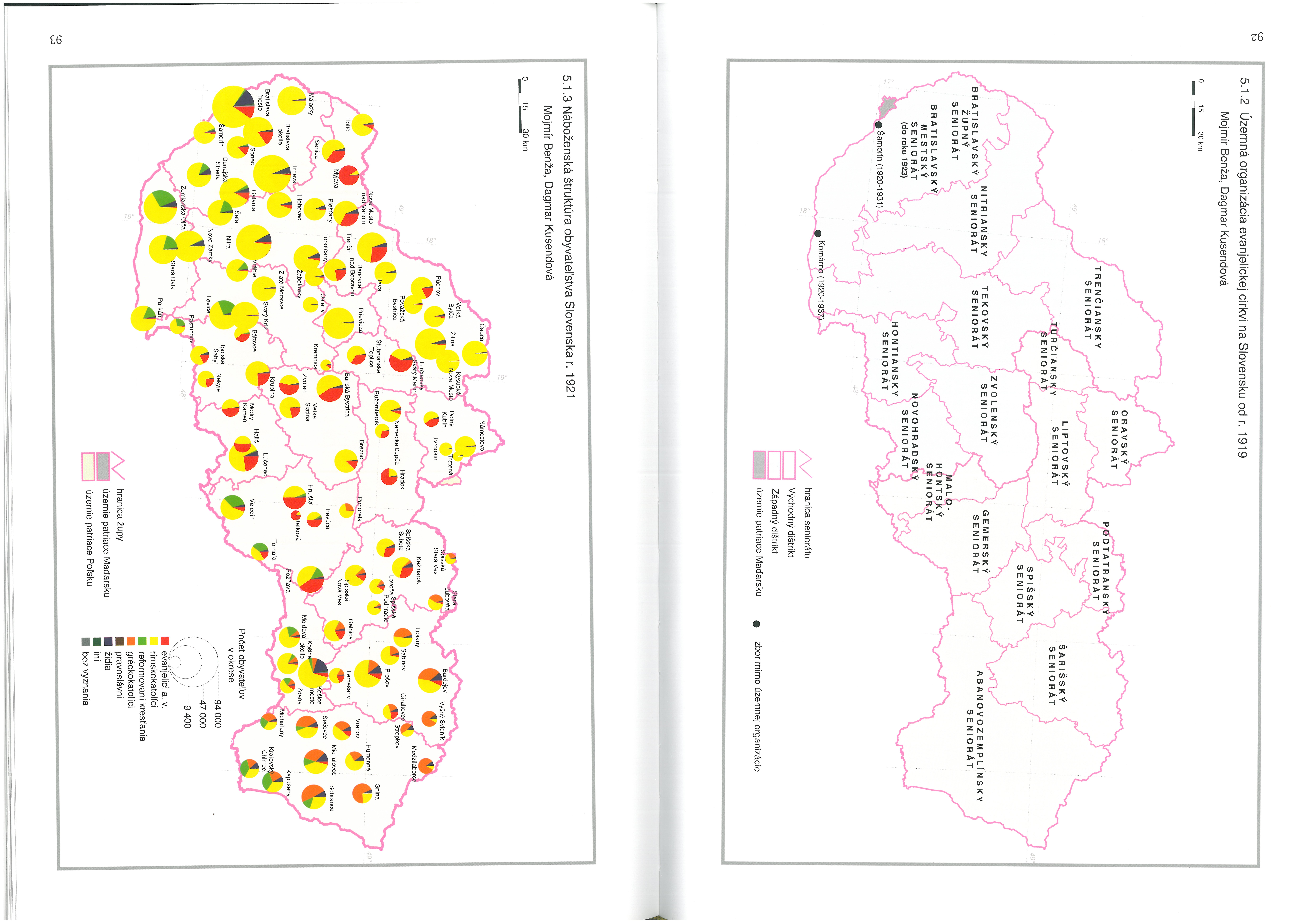 Synoda sa začala slávnostnými službami Božími v evanjelickom kostole v Trenčíne 18. januára 1921. 
Na druhý deň pokračovala zasadnutím v hoteli Grand v Trenčianskych Tepliciach, kde bolí za jej predsedov zvolení: Jur Janoška (za duchovných) a Vladimír Fajnor (za laikov).
Synoda v Trenčianskych Tepliciach v roku 1921
18. Januára 1921
Cirkevná ústava je základná právna norma našej cirkvi. 
Oficiálny názov evanjelickej cirkvi podľa cirkevnej ústavy bol Cirkev evanjelická a. v. na Slovensku. 
Podľa cirkevnej ústavy sa uskutočnili aj voľby cirkevných funkcionárov.
Najdôležitejším výsledkom synody bolo prijatie cirkevnej ústavy,ktorá bola predložená na schválenie vláde ČSR (vláda ju schválilav máji 1922).
Samuel Zoch 
(1882 - 1928)
Jur Janoška 
(1856 - 1930)
Za prvého biskupa Západného dištriktu bol zvolený Samuel Zoch, za prvého biskupaVýchodného dištriktu Jur Janoška.
Pochádzal z Martina
Študoval na Právnickej akadémii v Prešove a Budapešti
bol aj administrátorom úradu dištriktuálneho dozorcu Západného dištriktu a úradu generálneho dozorcu evanjelickej cirkvi
bol viackrát poslancom Národného zhromaždenia
Po vzniku Slovenského štátu (1939) odišiel bývať do Prahy. 
Počas 2. svetovej vojny bol krátko väznený nacistami v koncentračnom tábore Terezin.
Generálnym dozorcom Cirkvi evanjelickej a. v. na Slovensku sa stal Milan Ivanka.
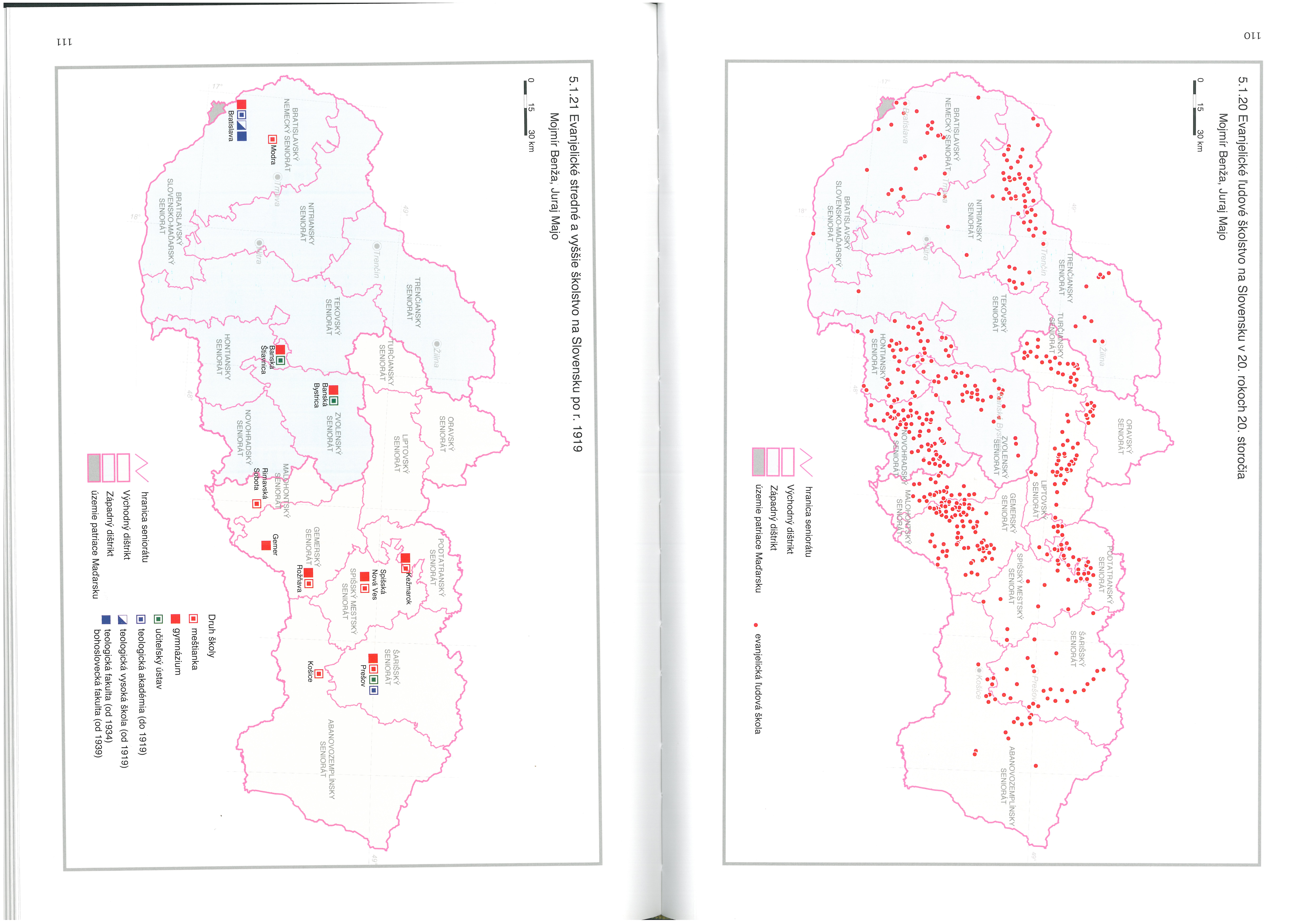 Konštituovanie ECAV
ECAV na Slovensku po roku 1918